ASAMBLEA GENERAL 
DE ARIAE
Grupo de Trabajo de Biocombustibles
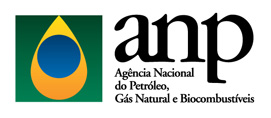 Melissa  Cristina Mathias
Asesora de Director
Fecha 13 de diciembre de 2021
INDICE
Composición del Grupo de Trabajo de Biocombustibles (GTB)
Acciones realizadas por el GTB
Benchmarking Estadístico de los Biocombustibles en Latinoamérica
Propuesta de Plan de Acción 2022 - GTB
Consideraciones Finales y Próximos Pasos
Composición del Grupo de Trabajo de Biocombustibles – GTB
PUNTO
1
Composición de Grupo de Trabajo de Biocombustibles
Coordinador del GTB:  ANP
PUNTO
Informes Producidos por el GTB
2
INFORMES PRODUCIDOS POR EL GTB
PUNTO
Benchmarking Estadístico de los Biocombustibles en Latinoamérica
3
BENCHMARKING ESTADÍSTICO
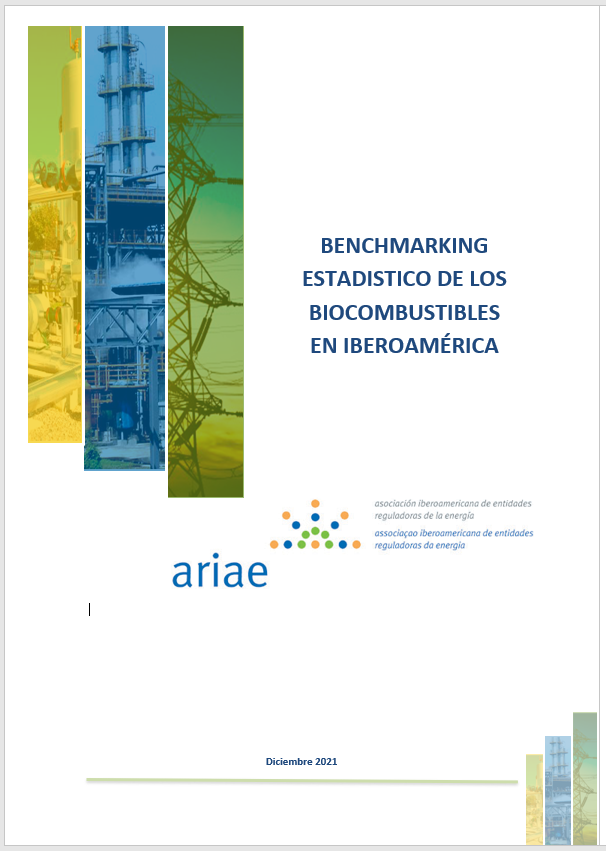 Presentación sobre la utilización de los biocombustibles por país
Biodiesel
Etanol (anhidro e hidratado)
Biometano
Otros 
Presentación de los procedimientos de procesamientos de los biocombustibles y de los datos de producción
Capacidad de producción (número de plantas y capacidad)
Producción efectiva
Consumo y comercialización
Consumo interno
Importaciones
Exportaciones
BENCHMARKING ESTADÍSTICO – Países participantes
RESUMEN DE LOS BIOCOMBUSTIBLES PRODUCIDOS Y COMERCIALIZADOS POR PAÍS
Propuesta de Plan de Acción 2022 para el Grupo de Trabajo de Biocombustibles
PUNTO
4
PLAN DE ACCIÓN PROPUESTO PARA EL
GTB PARA EL PERÍODO 2022
PUNTO
Consideraciones Finales y Próximos Pasos
5
Consideraciones Finales / Próximos Pasos
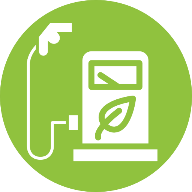 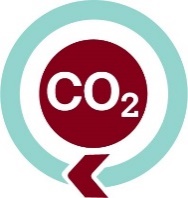 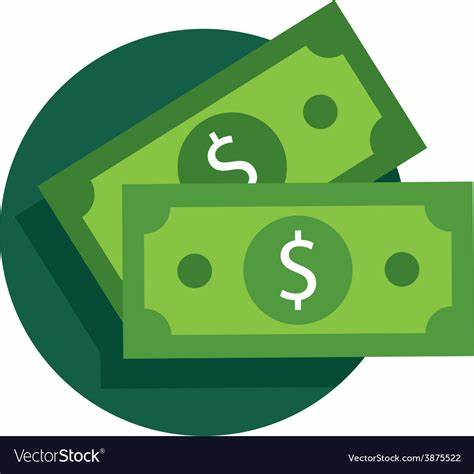 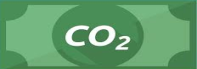 Créditos de Descarbonización
Transición energética/ Electrificación
Importancia de la participación de todos los miembros del GTB
Descarbonización
Precios relativos con los combustibles fósiles
Muchas gracias por su atención
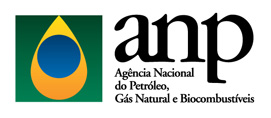 Melissa Cristina Mathias
Asesora de Director